PHÒNG GD & ĐT QUẬN LONG BIÊN
TRƯỜNG MẦM NON HOA HƯỚNG DƯƠNG
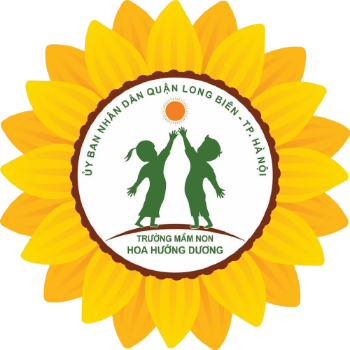 GIÁO ÁN PHÁT TRIỂN NHẬN THỨC
Đề tài: Nhận biết số thứ tự trong phạm vi 5
Đối tượng: Lớp MGN B3
Giáo viên: Nguyễn Thu Hiền
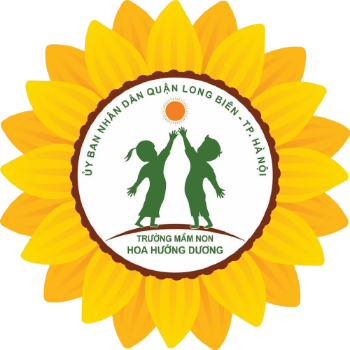 Ổn định tổ chứcHát: Old macdonald had a farm
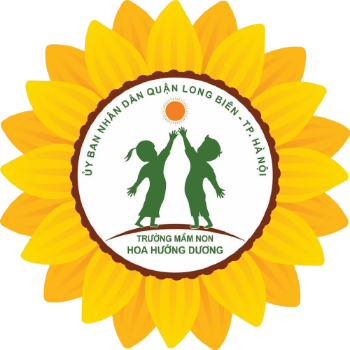 Phần 1: Ôn số lượng trong phạm vi 5
Phần 2: Dạy trẻ nhận biết STT trong phạm vi 4\5
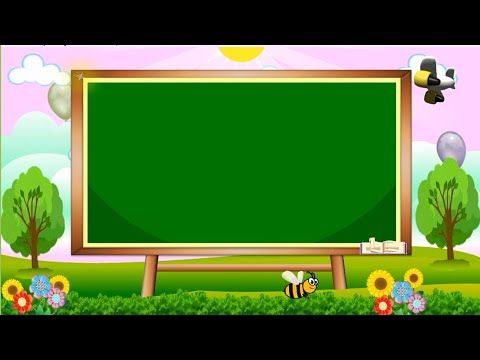 2
3
4
5
1
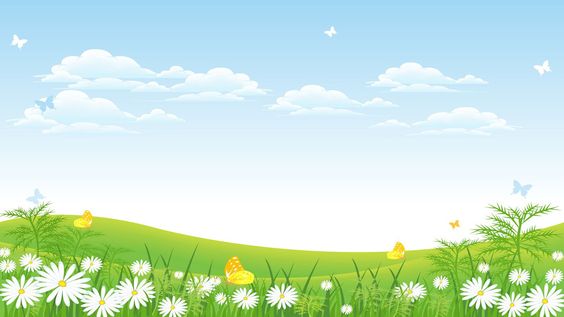 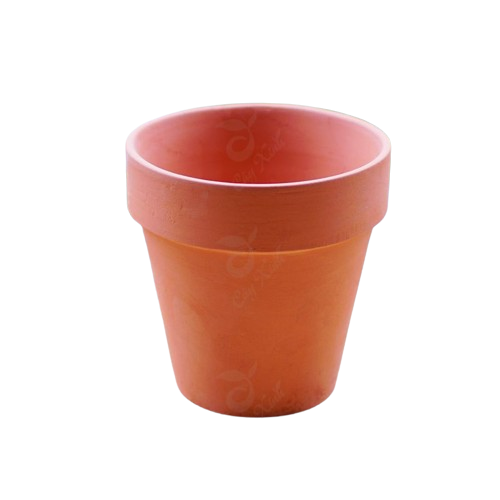 5
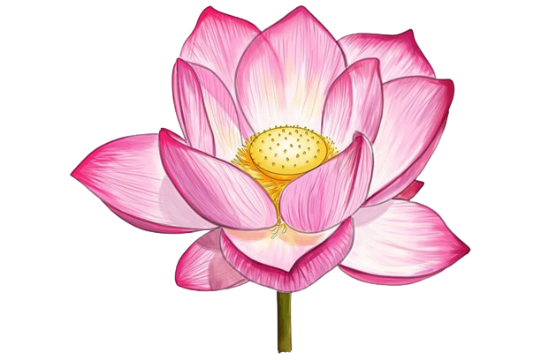 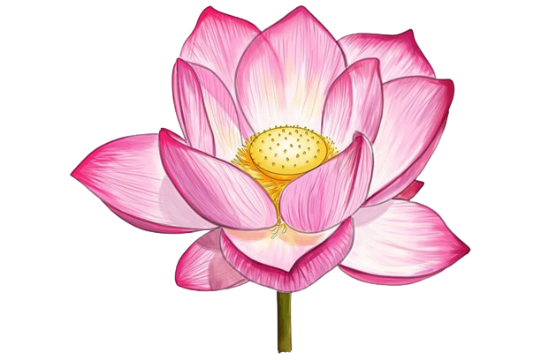 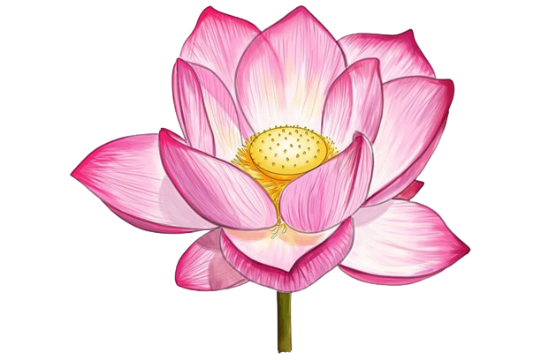 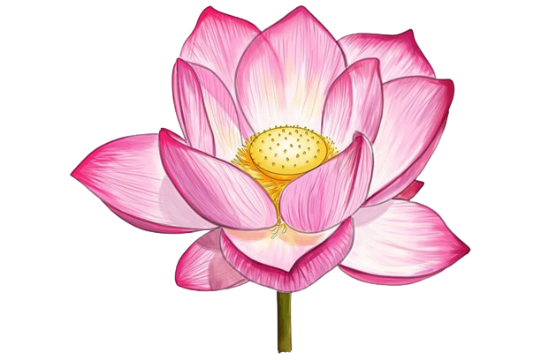 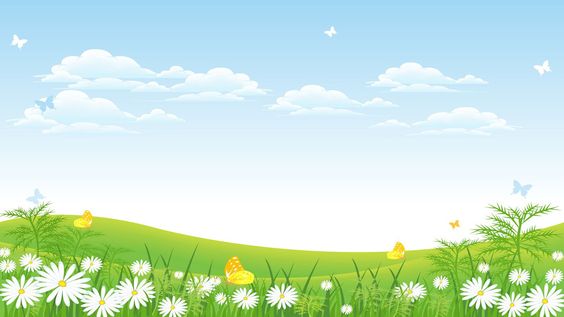 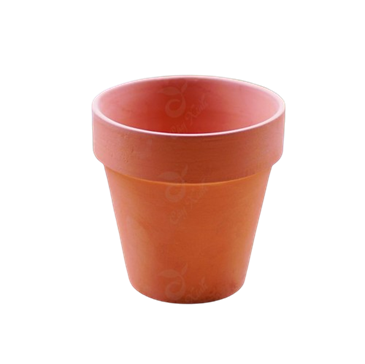 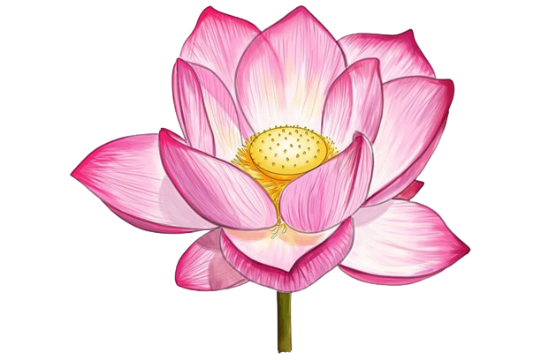 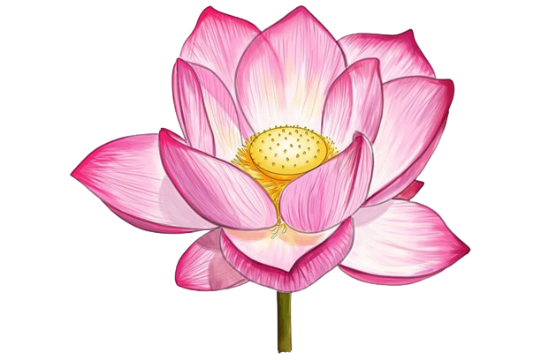 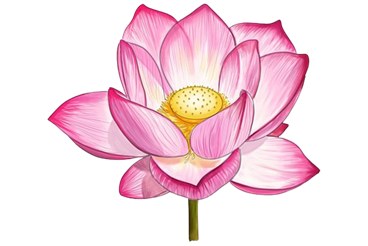 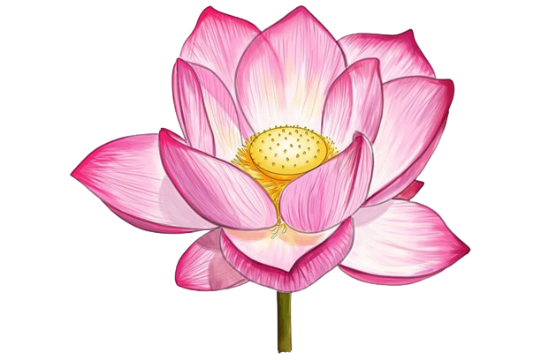 4
2
1
3
5
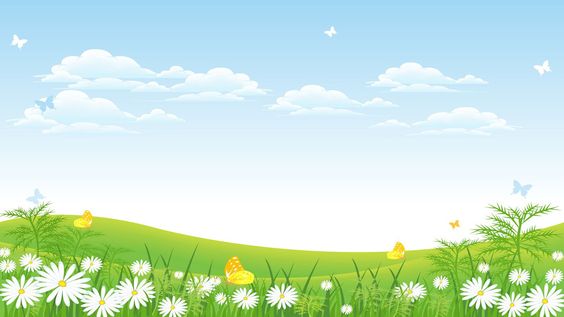 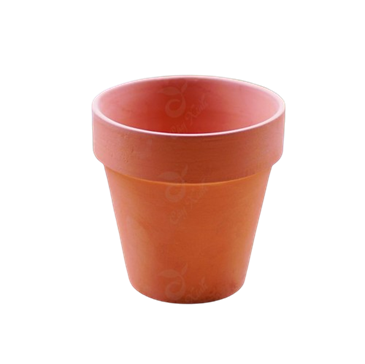 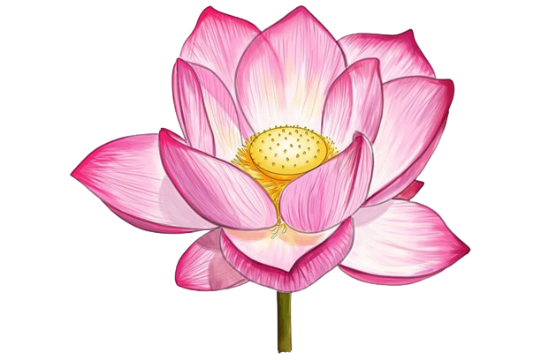 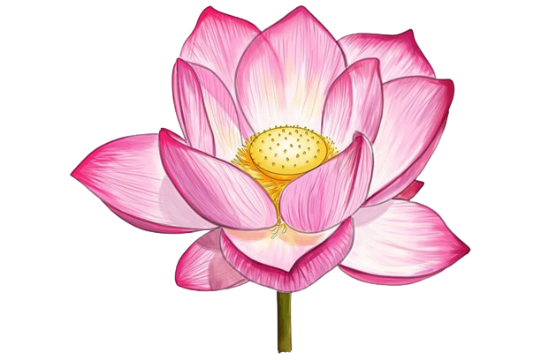 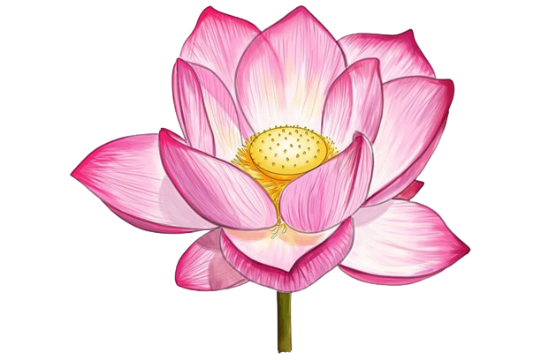 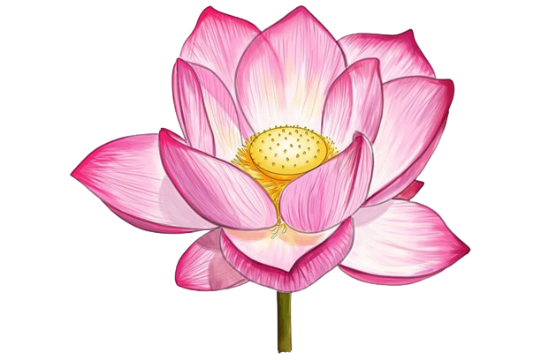 4
3
5
2
1
1
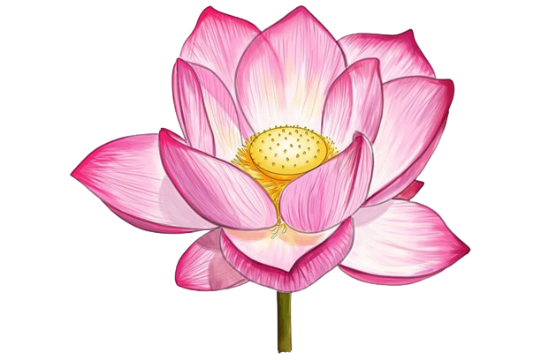 2
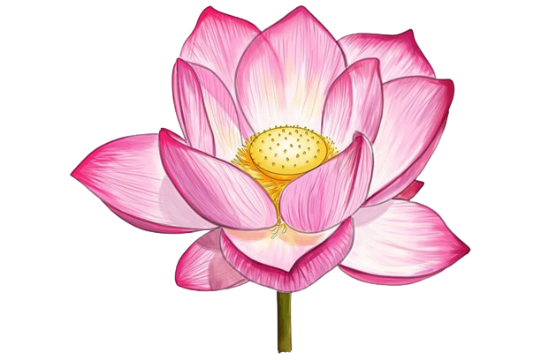 3
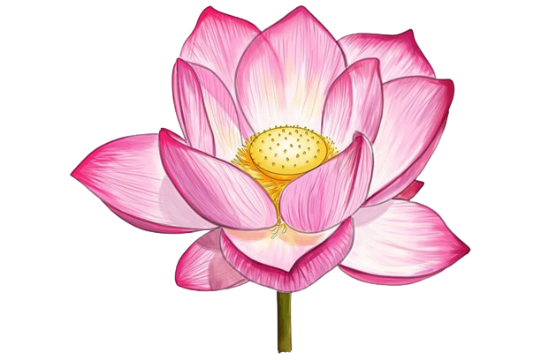 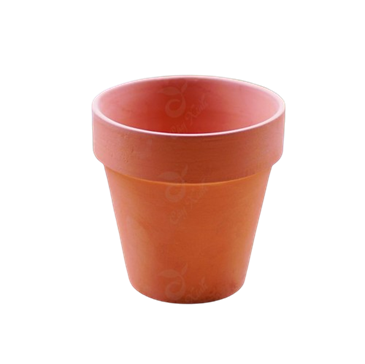 4
5
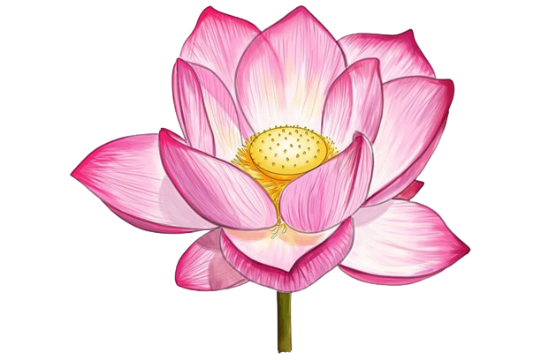 5
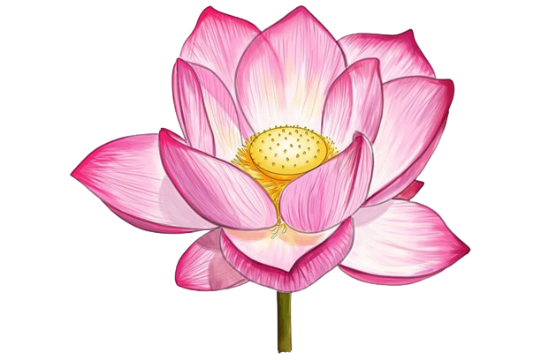 4
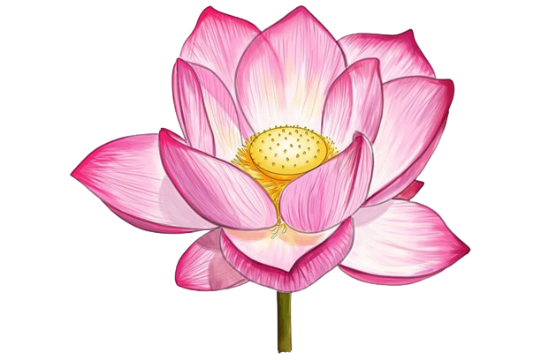 3
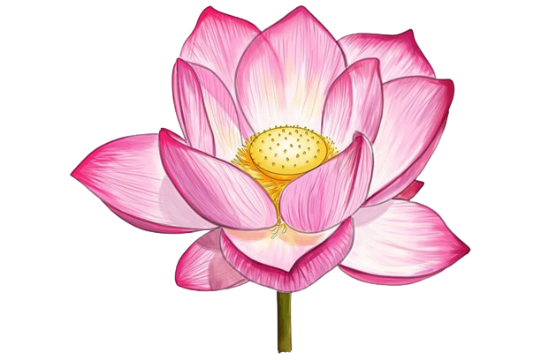 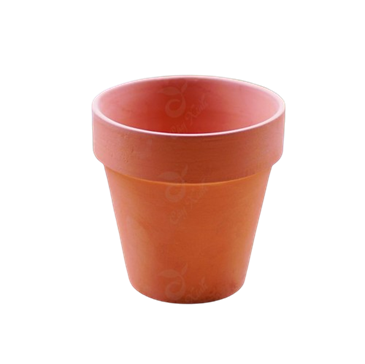 2
1
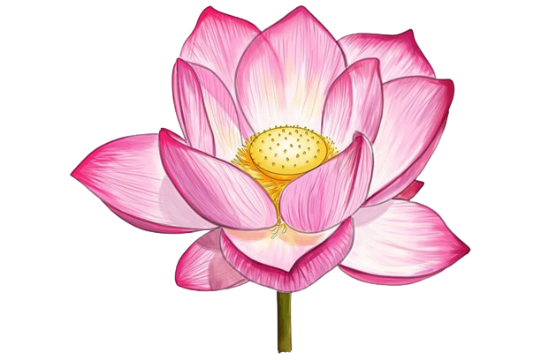 Số lượng nhóm đối tượng không thay đổi, nhưng số thứ tự sẽ thay đổi tuỳ thuộc theo hướng đếm và vị trí của đối tượng đó trong nhóm
Trò chơi củng cố: “Bé nào thông minh”
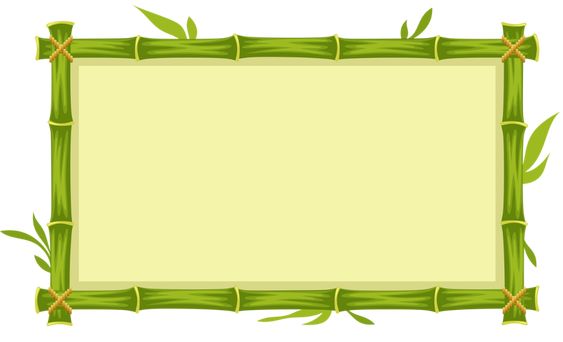 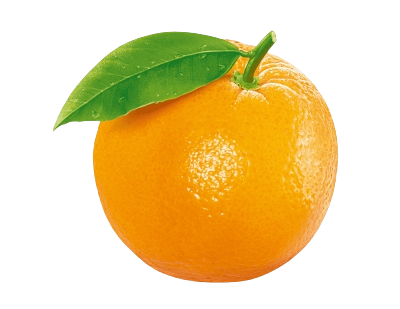 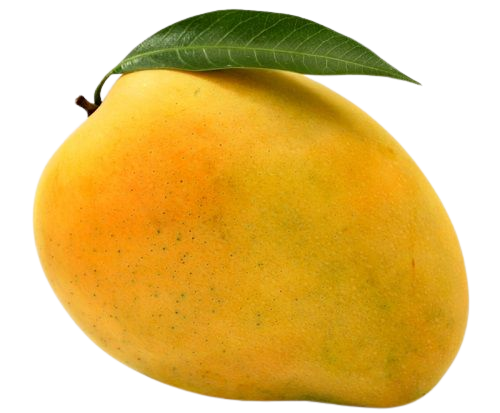 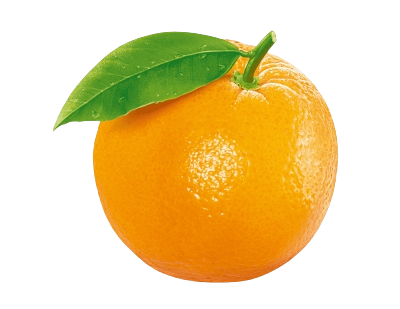 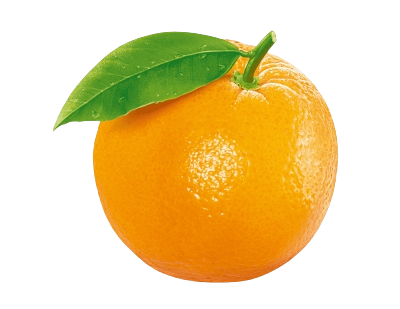 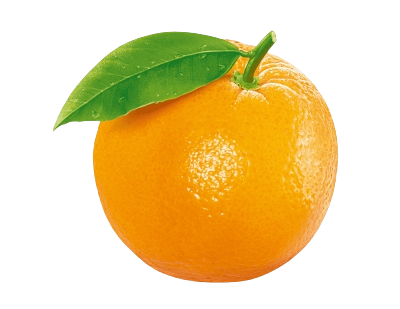 2
3
1
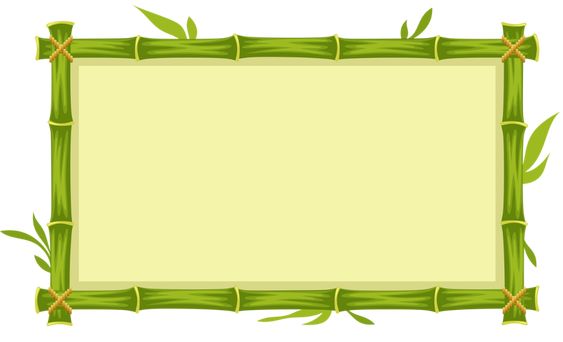 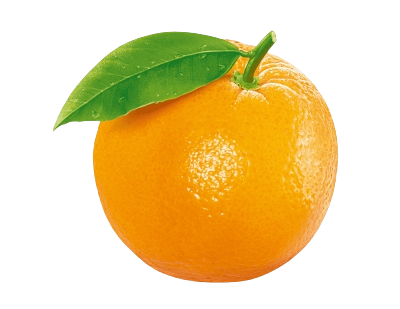 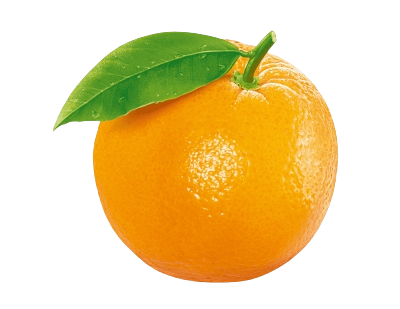 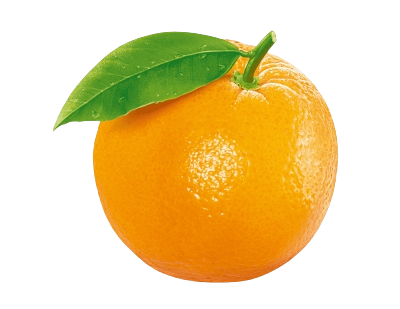 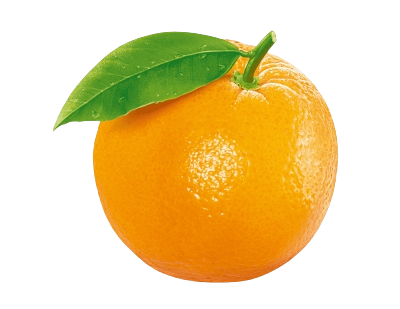 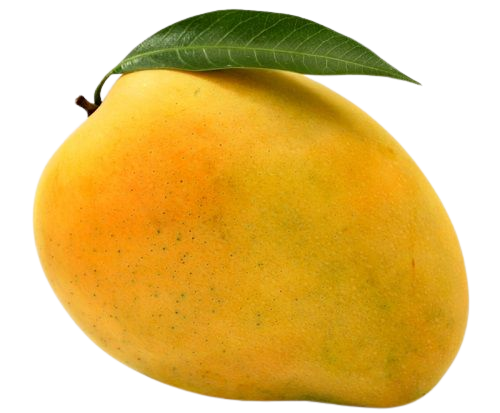 2
1
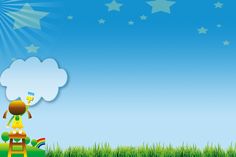 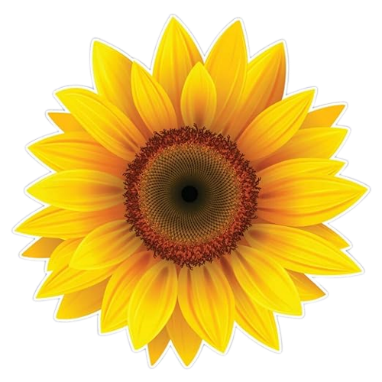 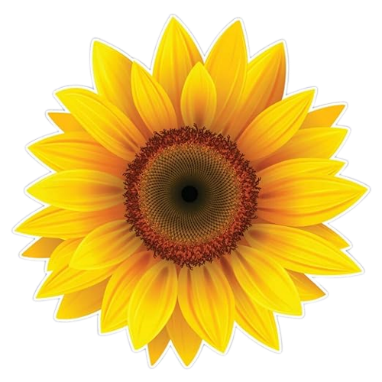 4
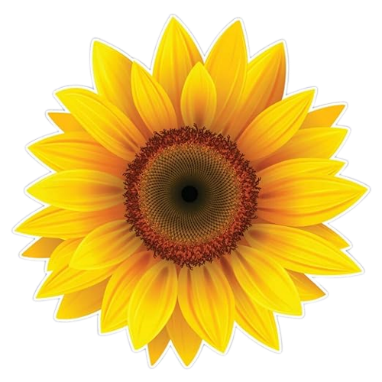 3
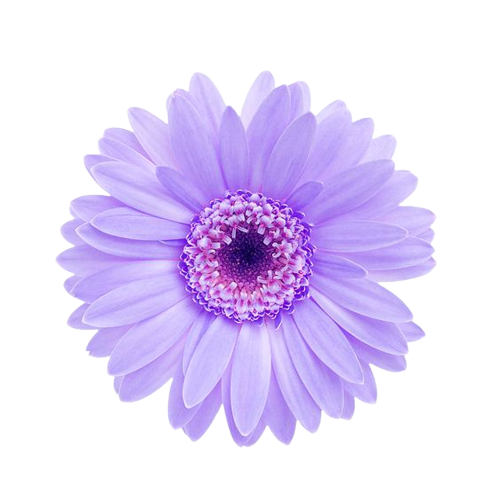 1
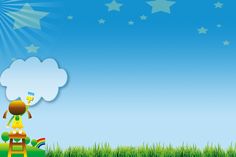 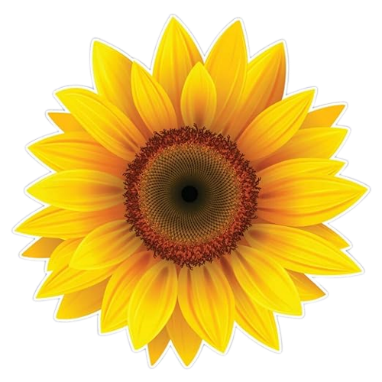 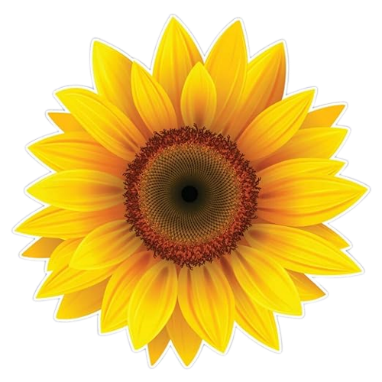 4
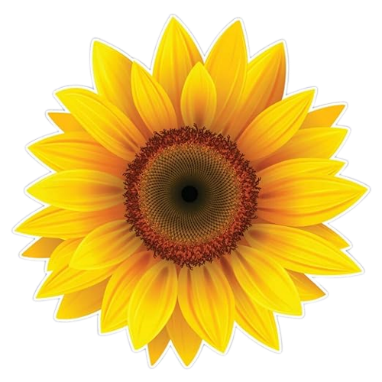 3
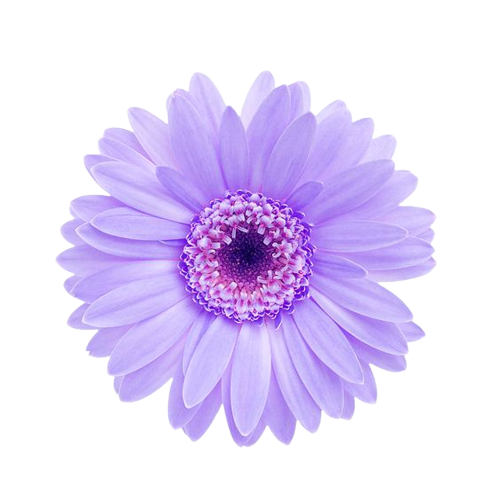 1
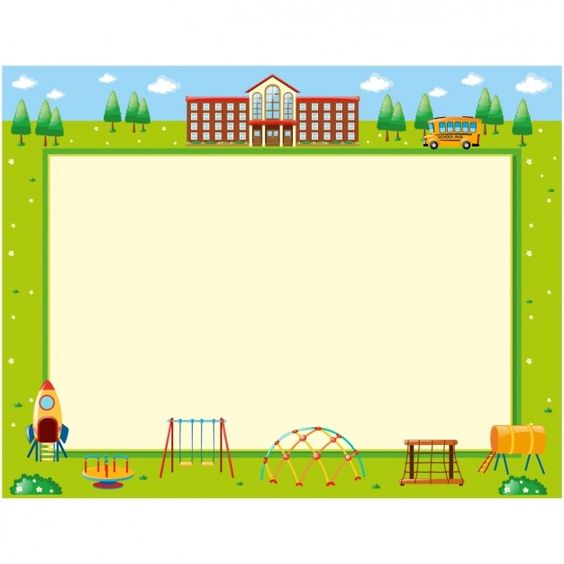 Chú gà trống đứng ở vị trí thứ 3 từ trái sang phải, đúng hay sai?
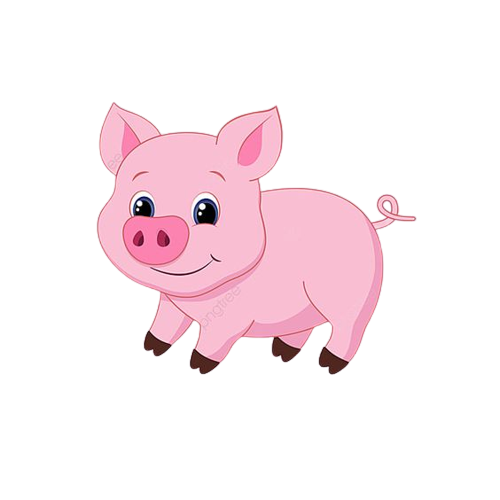 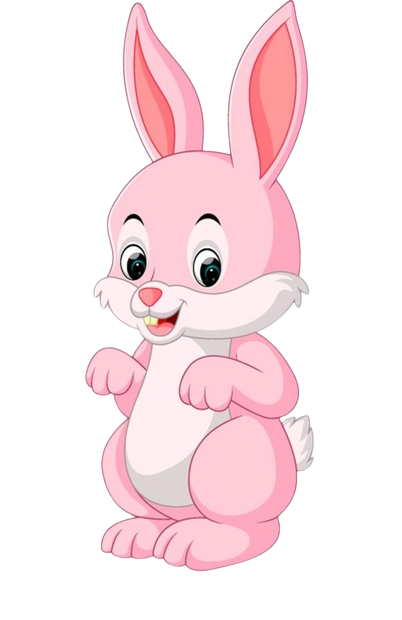 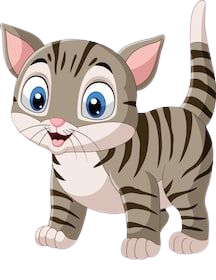 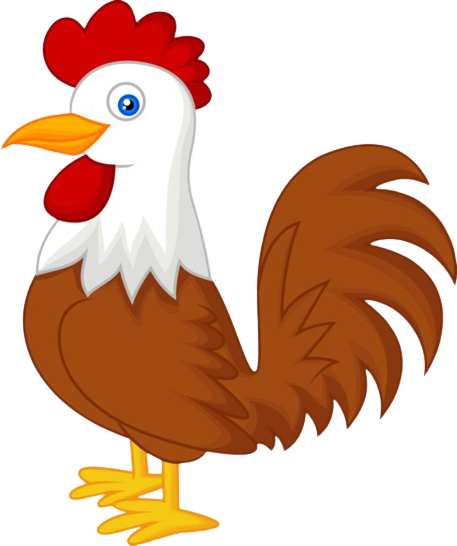 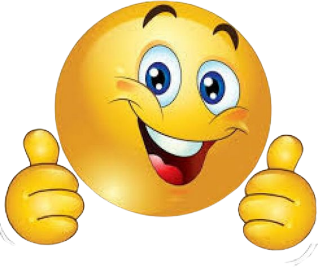 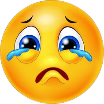 A: Đúng
B: Sai
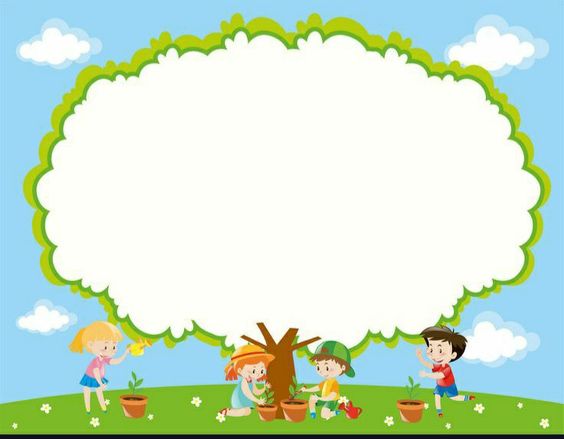 Trò chơi củng cố: “Tìm bạn”
Your text here
Phần 3:Kết thúcXin cảm ơn và hẹn gặp lại